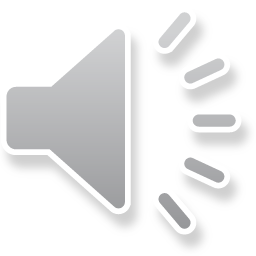 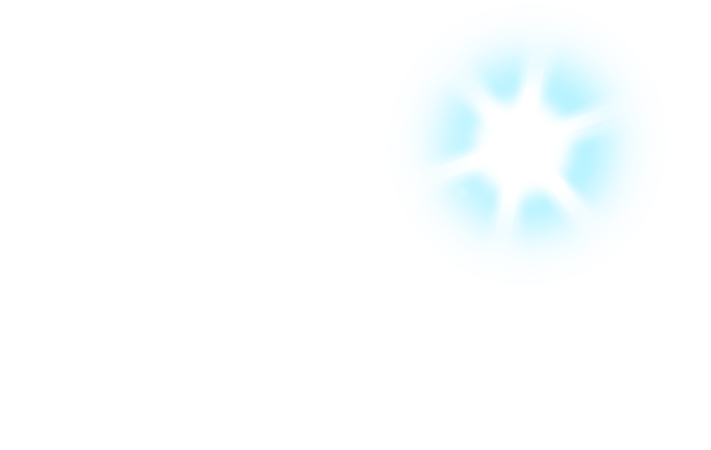 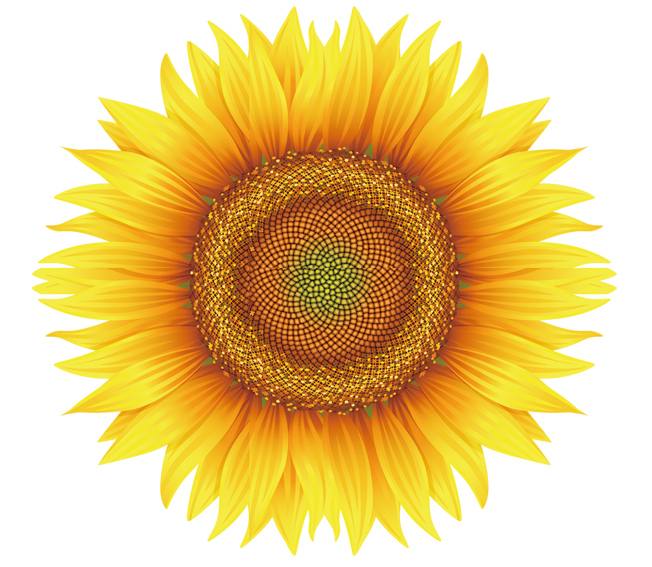 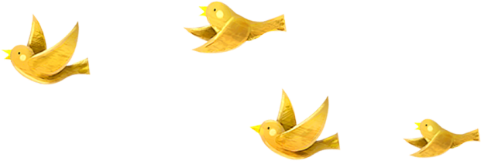 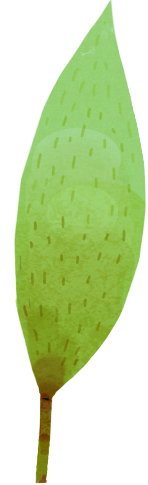 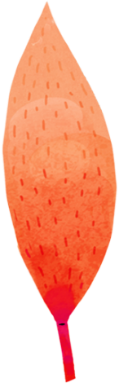 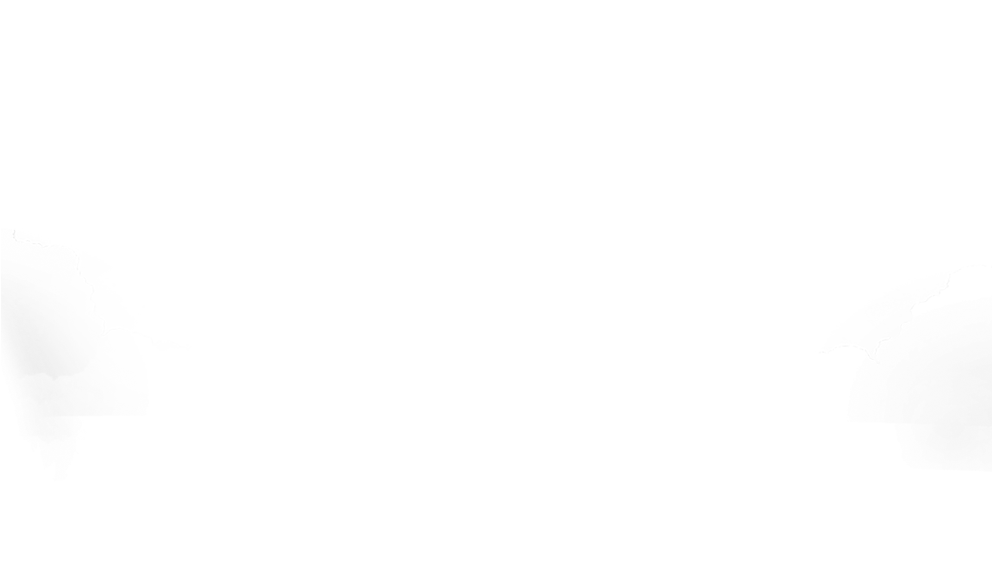 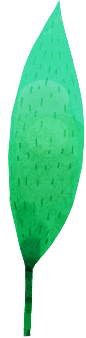 Ruộng bậc thang ở Sa Pa
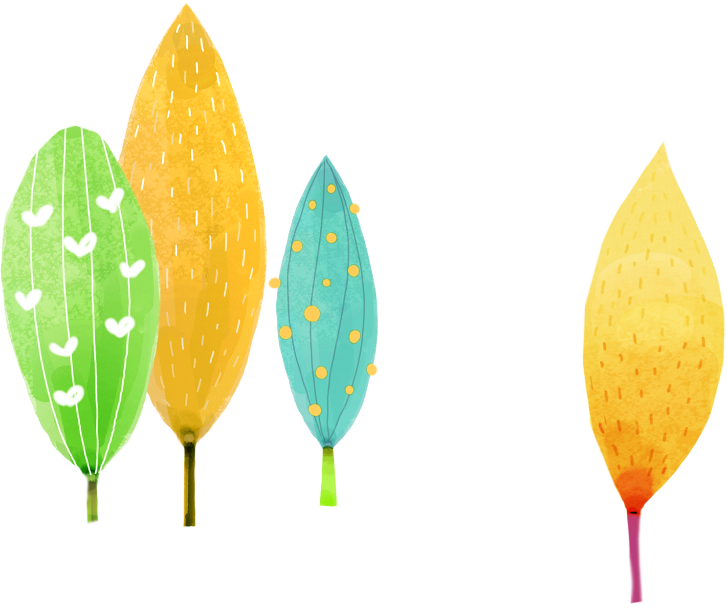 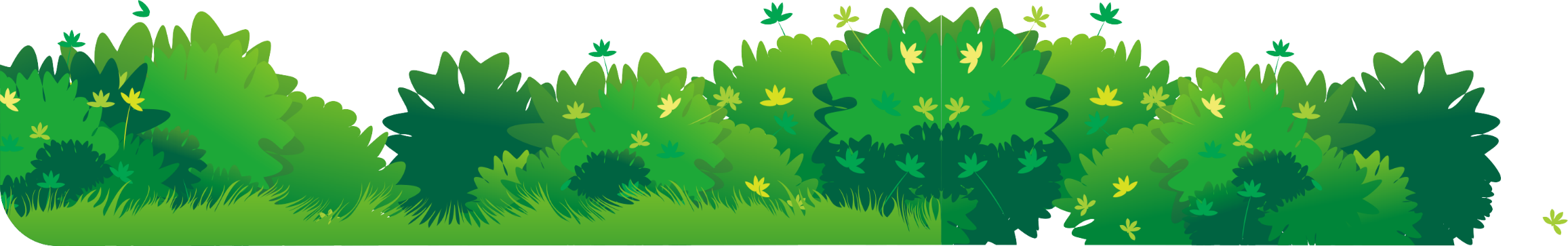 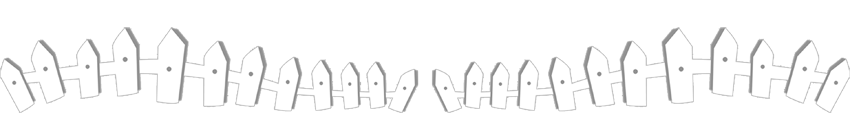 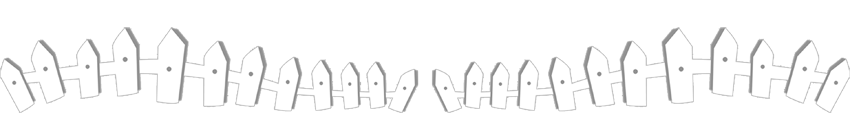 [Speaker Notes: 更多模板请关注：https://haosc.taobao.com]
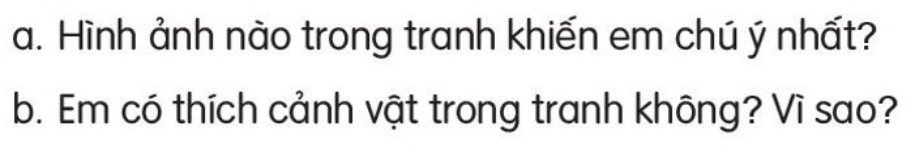 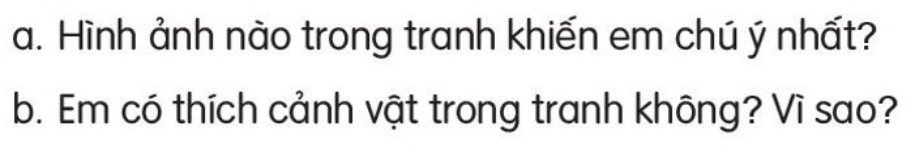 Ruộng bậc thang
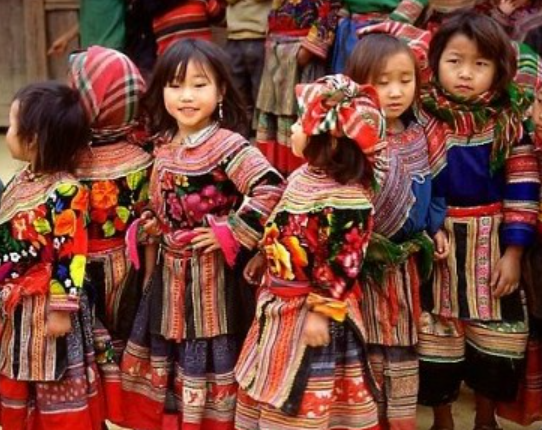 Em bé dân tộc H’mông
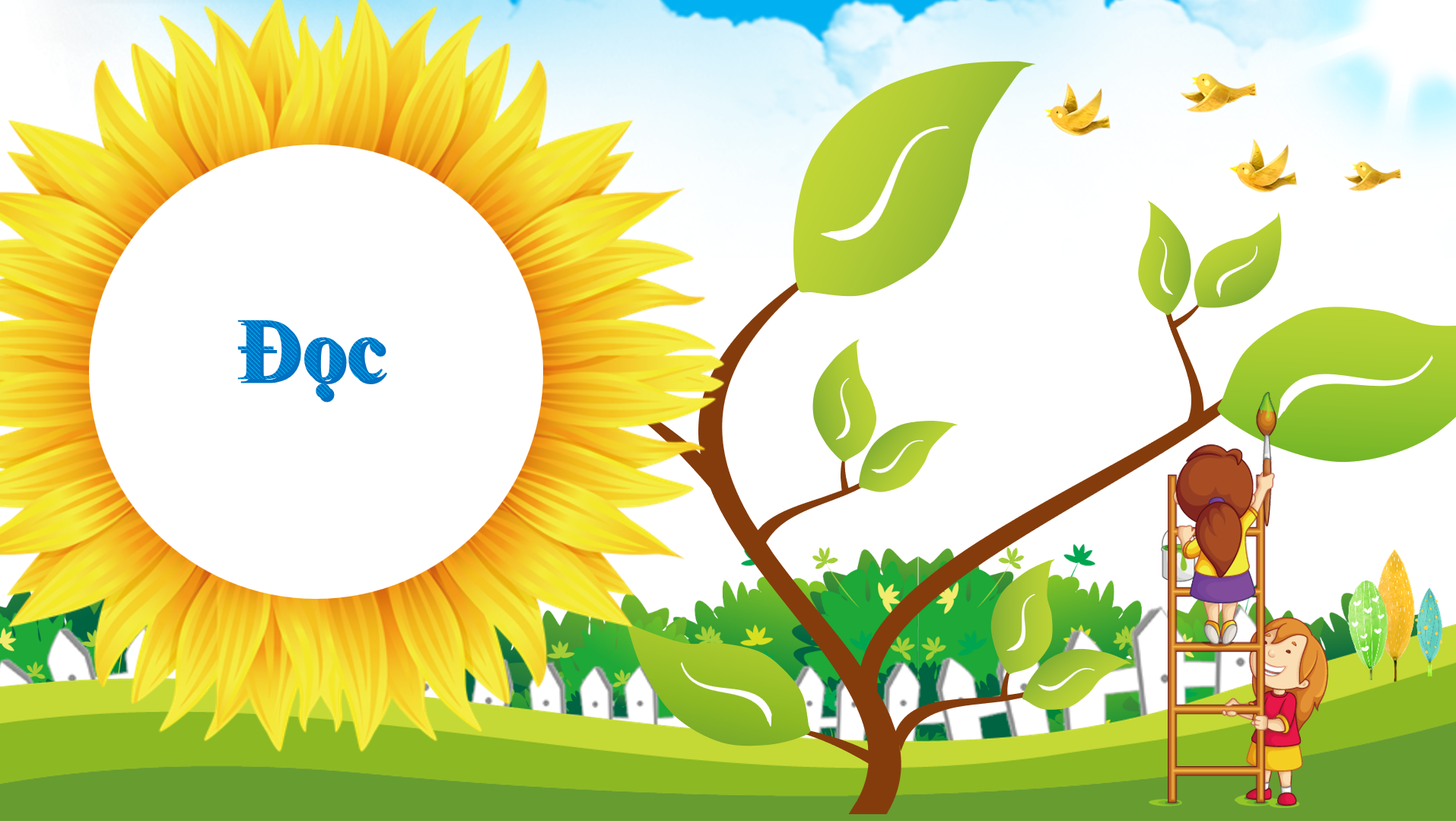 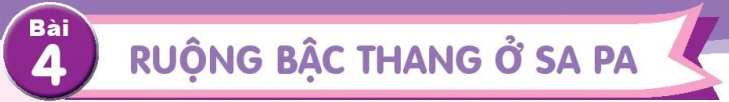 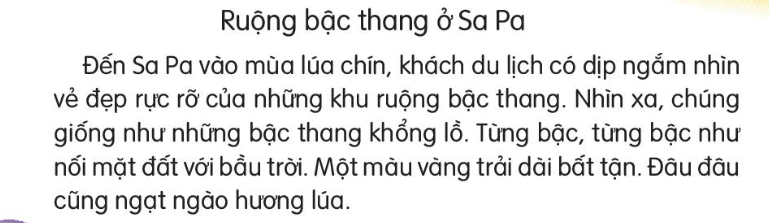 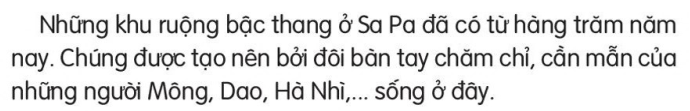 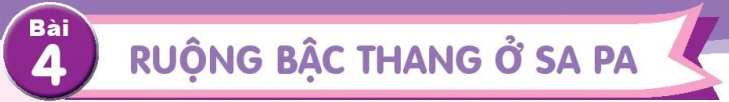 Giải nghĩa từ ngữ

Ruộng bậc thang
Khổng lồ
Bất tận
Ngạt ngào
Cần mẫn
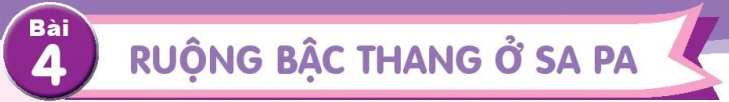 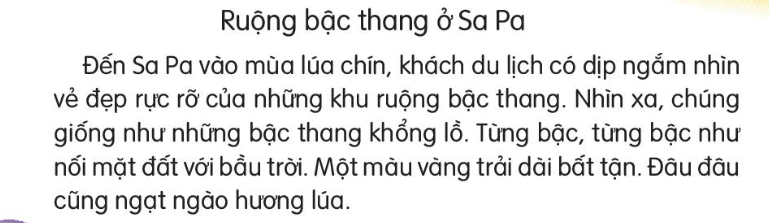 1
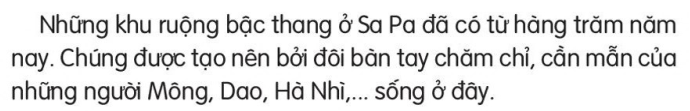 2
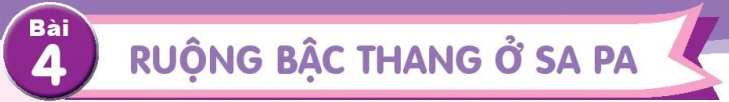 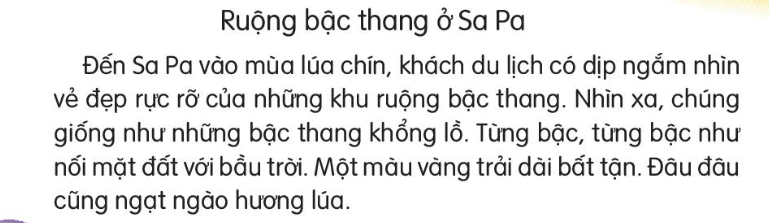 1
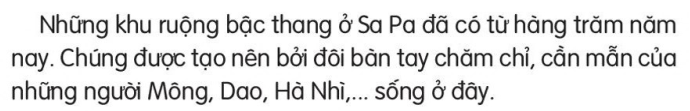 2
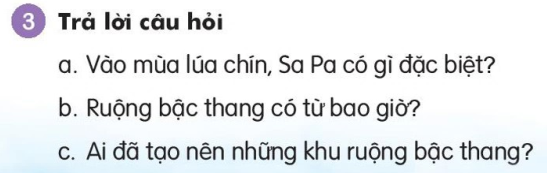 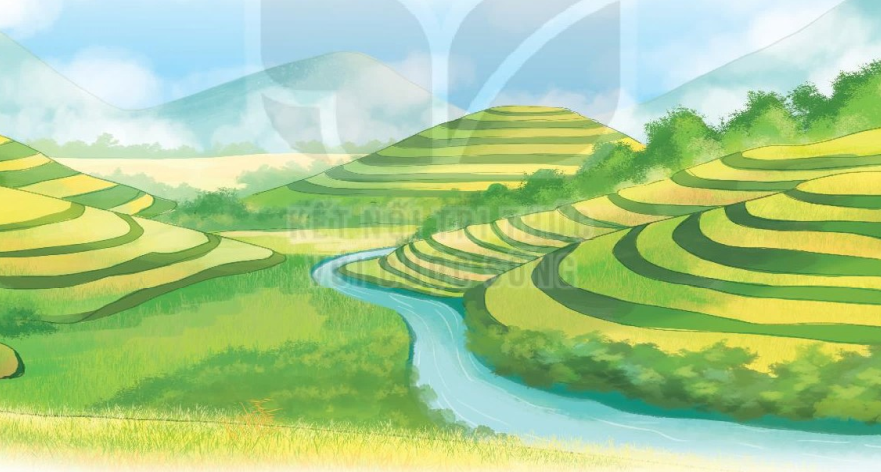 TRÒ CHƠI LẬT MẢNH GHÉP
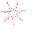 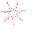 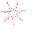 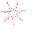 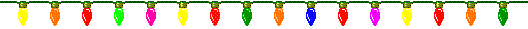 3
3
1
1
2
2
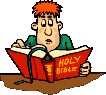 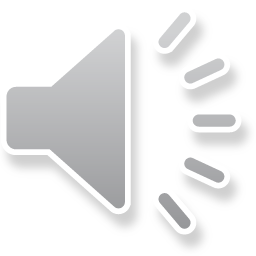 a. Vào mùa lúa chín Sa Pa có gì đặc biệt?
Vào mùa lúa chín, Sa Pa có vẻ đẹp rực rỡ của ruộng bậc thang, một màu vàng trải dài, hương thơm ngào ngạt.
HẾT GIỜ
Quay về
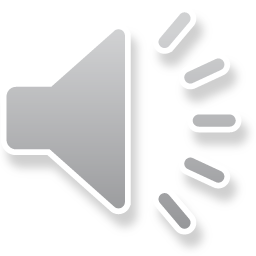 Ruộng bậc thang có từ bao giờ?
Ruộng bậc thang có từ hàng trăm năm nay.
HẾT GIỜ
Quay về
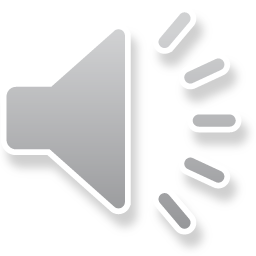 Ai đã tạo nên những khu ruộng bậc thang
Những người Mông, Dao, Hà Nhì đã tạo nên những khu ruộng bậc thang.
HẾT GIỜ
Quay về
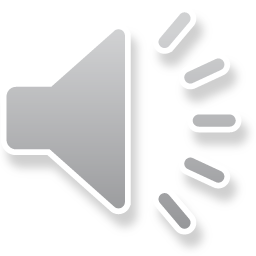 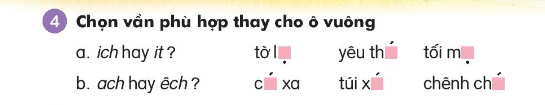 tờ lịch      yêu thích       tối mịt
cách xa      túi xách       chênh chếch
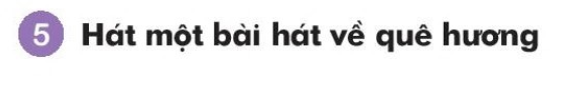 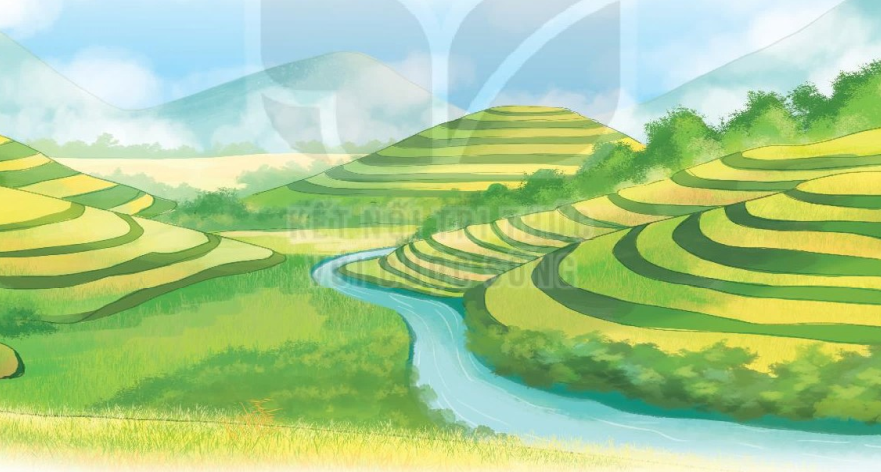 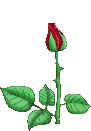 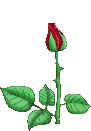 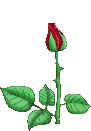 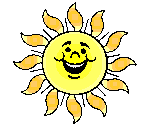 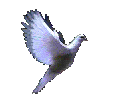 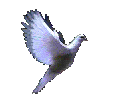 Chào các em
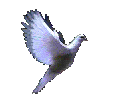 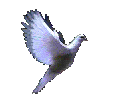 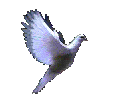 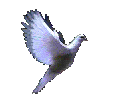 Hẹn gặp lại các em
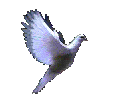 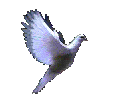 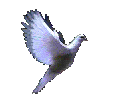 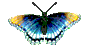 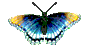 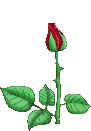 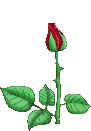 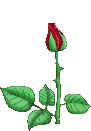 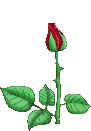 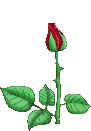 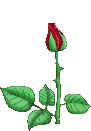 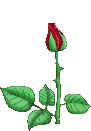 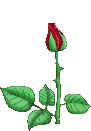